Упражнения в написании слов с буквосочетаниями жи-ши.
Пьёт бензин, как молоко, Может бегать далеко. Возит грузы и людей,         Ты знаком, конечно, с ней.
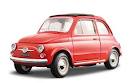 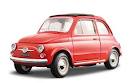 МАШИНА
шина - [ ш ы н а]- 4б., 4зв.
-что такое орфограмма? -как называется раздел науки о языке, который определяет эти правила?
Орфограмма      орфография
и  после  шипящих 
 
жи - ши пиши с буквой и!
Вышли из норки ради хлебной корки
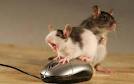 Зимний дождь из звёздочек – малышек, не стучится в окна, не гремит по крыше.
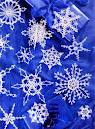 У зверушки – на макушке, а у нас – ниже глаз.
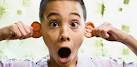 Очень быстрых два коня По снегам несут меня - Через луг к берёзке, Тянут две полоски.
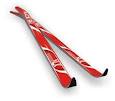 На сосне семян кубышка. Что же это - это ...
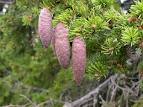 Лесной «портной» не шьёт сорочек, на иглах он несёт грибочек.
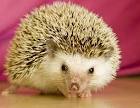 мыши  снежинки  уши  лыжи  шишки ёжик
Тест. 1. Выписать слово на изучаемое правило: 	Москва 	пушинка 	крыжовник 2. Какой звук слышим?3. Какую букву пишем?                     Пруж ... на  4.Измените слова. Поставьте их во множественное число: нож малыш шалаш
Тест. 1. 	пушинка 	 2.     [ Ы ]3.     И 4.   ножи малыши шалаши
?   ?   ?  ?  ?  ?  ?
М    о    л    о    д     ц    ы
СПАСИБО ЗА РАБОТУ НА УРОКЕ!!!